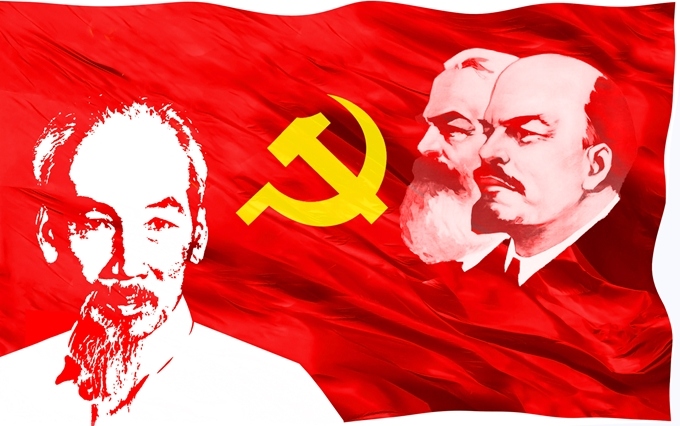 PHẦN II: CÔNG DÂN VỚI CÁC VẤN ĐỀ CHÍNH TRỊ - XÃ HỘI
GDCD 11: BÀI 8: CHỦ NGHĨA XÃ HỘI
BÀI 8: CHỦ NGHĨA XÃ HỘI (Tiết 1)
Nội dung bài học:
Chủ nghĩa xã hội và những đặc trưng cơ bản của chủ nghĩa xã hội
Chủ nghĩa xã hội là giai đoạn đầu của xã hội cộng sản chủ nghĩa
Những đặc trưng cơ bản của chủ nghĩa xã hội ở Việt Nam
BÀI 8: CHỦ NGHĨA XÃ HỘI (Tiết 1)
Chủ nghĩa xã hội và những đặc trưng cơ bản của chủ nghĩa xã hội
Chủ nghĩa xã hội là giai đoạn đầu của xã hội cộng sản chủ nghĩa
Em hãy cho biết lịch sử xã hội loài người đã trải qua mấy hình thái kinh tế xã hội (chế độ xã hội) ?
HTKT-XH PHONG KIẾN
HTKT-XH NÔ LỆ
HTKT-XH CSCN
HTKT-XH NGUYÊN THỦY
HTKT-XH TBCN
Sơ đồ các chế độ xã hội
CNXH
CNCS
CSCN
So sánh CNXH và CNCS:
CNXH
Phát triển kinh tế, lực  lượng sản xuất đạt giới hạn
Làm theo năng lực,hưởng theo năng xuất lao động
CNCS
Làm theo năng lực,hưởng theo nhu cầu
Phát triển mạnh mẽ nền sản xuất, lực lượng sản xuất
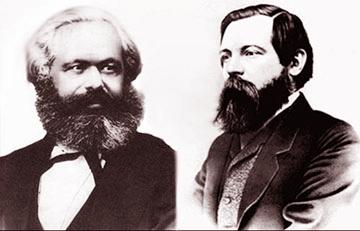 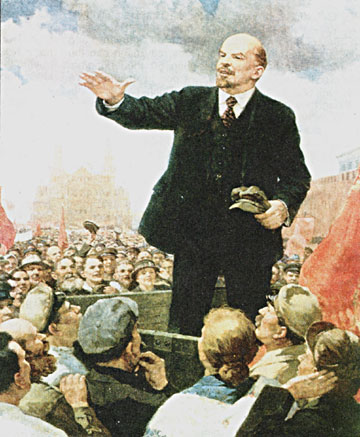 Các Mác  và Ph. Ăng – ghen
Lê – nin và Cách mạng tháng Mười Nga 1917
Nguyên nhân nào dẫn đến sự thay đổi chế độ xã hội này bằng chế độ xã hội khác tiến bộ hơn ?
Sự phát triển kinh tế, sự phát triển của lực lượng sản xuất là yếu tố quyết định nhất .
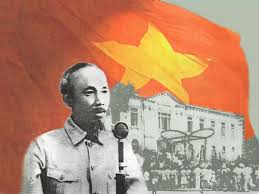 Bác Hồ của chúng ta đã chỉ rõ: "Chủ nghĩa xã hội là gì? Là mọi người được ăn no, mặc ấm, sung sướng và tự do. Nhưng nếu tách riêng một mình mà ngồi ăn no, mặc ấm, người khác thì mặc kệ, thế là không tốt… 
   Chủ nghĩa xã hội là làm cho dân giàu, nước mạnh… Ai làm nhiều thì ăn nhiều, ai làm ít thì ăn ít, ai không làm không ăn, tất nhiên là trừ những người già cả, đau yếu và trẻ con. Thế ta đã đến đấy chưa? Chưa đến, chủ nghĩa xã hội không thể làm mau được mà phải làm dần dần"
Chủ nghĩa xã hội là "một xã hội không có chế độ người bóc lột người, một xã hội bình đẳng, nghĩa là ai cũng phải lao động và có quyền lao động, ai làm nhiều hưởng nhiều, ai làm ít hưởng ít, không làm không hưởng…”
  Tóm lại, "xã hội ngày càng tiến lên, vật chất càng tăng, tinh thần càng tốt, đó là chủ nghĩa xã hội".
Cách mạng tháng Tám 1945 (19/8/1945)
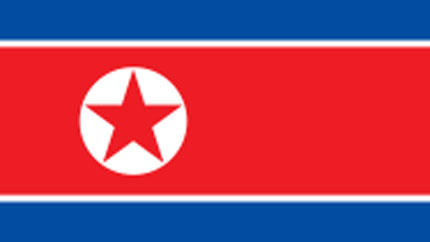 Theo em, trên thế giới hiện nay những quốc gia nào đi theo con đường CNXH?
Triều Tiên
Cuba
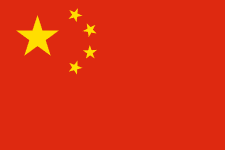 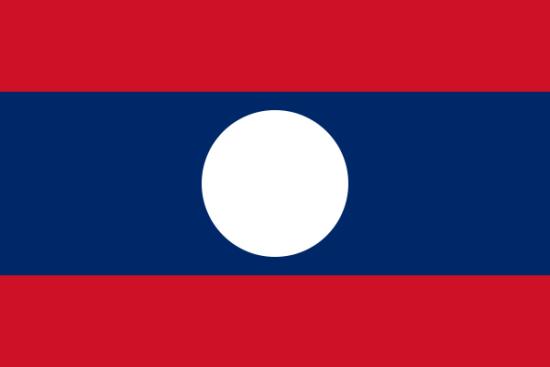 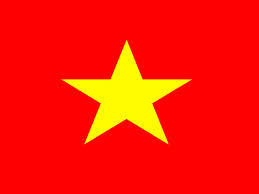 Trung Quốc
Lào
Việt Nam
BÀI 8: CHỦ NGHĨA XÃ HỘI (Tiết 1)
Chủ nghĩa xã hội và những đặc trưng cơ bản của chủ nghĩa xã hội
Chủ nghĩa xã hội là giai đoạn đầu của xã hội cộng sản chủ nghĩa
Những đặc trưng cơ bản của chủ nghĩa xã hội ở Việt Nam
Dựa vào hiểu biết của mình và kiến thức trong SGK, hãy nêu những đặc trưng cơ bản của chủ nghĩa xã hội?
Là một xã hội dân giàu, nước mạnh, dân chủ, công bằng, văn minh
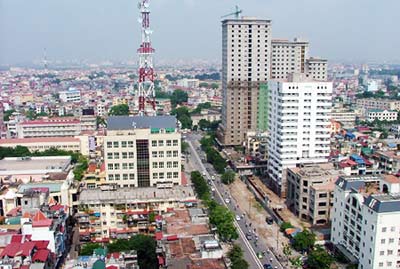 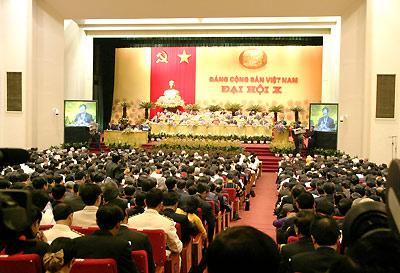 Do nhân dân làm chủ
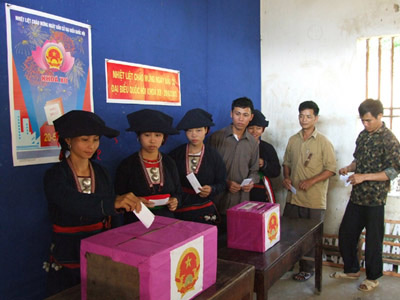 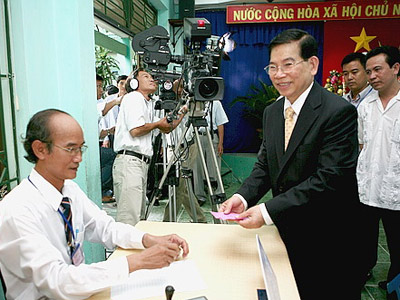 Người Dao bản Tân Lập -Tân Sơn - Phú Thọ đi bỏ phiếu
Chủ tịch nước thực hiện quyền công dân
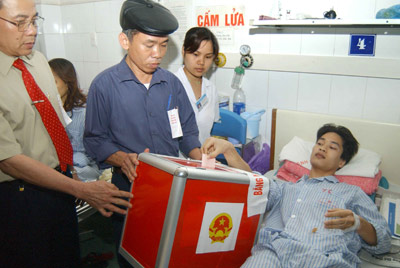 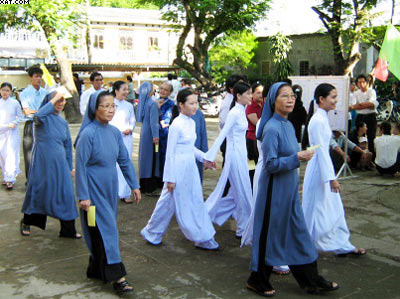 Hòm phiếu di động
Nữ tu dòng Mến Thánh Giá ở Nhà thờ Phú Cam(Huế) đi bỏ phiếu
Có nền kinh tế phát triển cao, dựa trên LLSX hiện đại và QHSX phù hợp với trình độ phát triển của LLSX
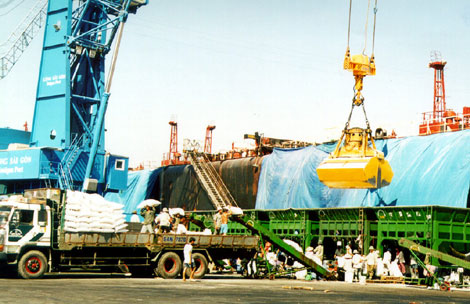 Nhà máy sợi 40.000 cọc của công ty cổ phần dệt may Nha Trang
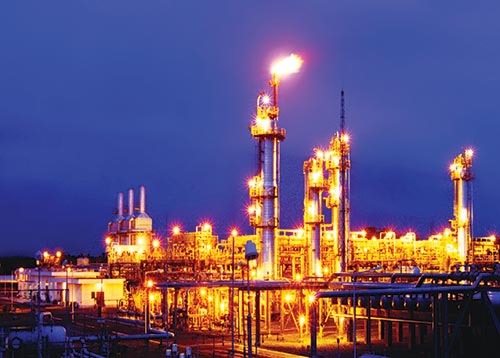 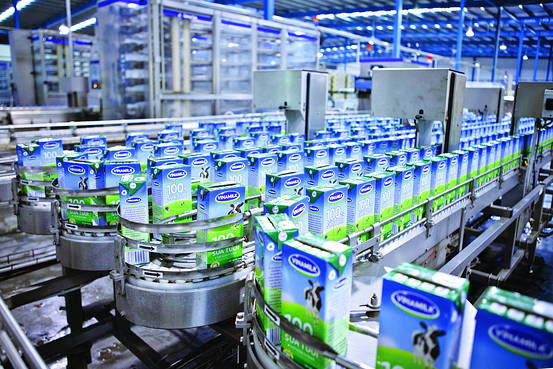 Dây chuyền sản xuất sữa của công ty sữa Vinamilk
Nhà máy lọc dầu Dung Quất
Có nền văn hóa tiên tiến, đậm đà bản sắc dân tộc.
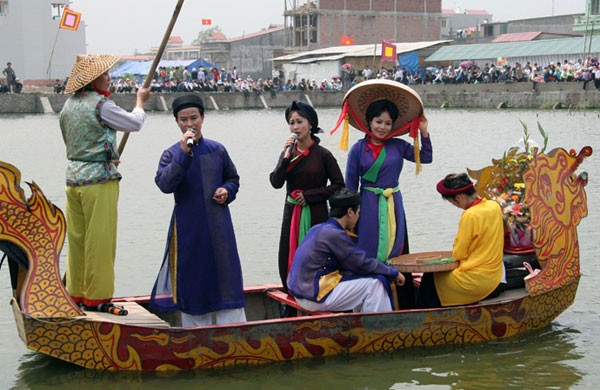 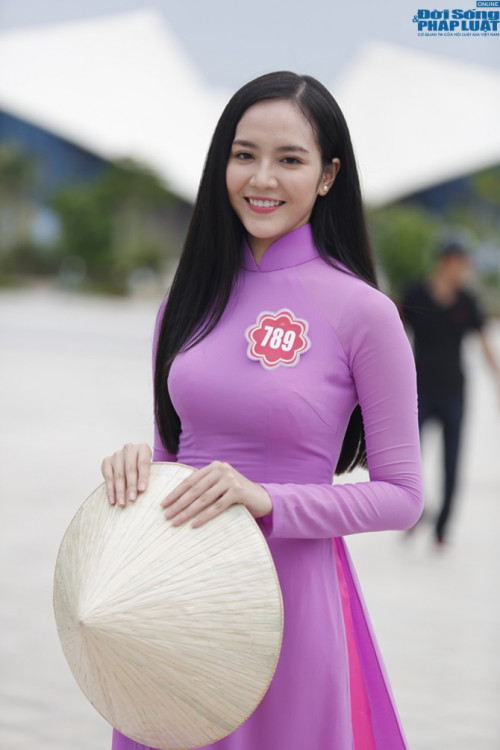 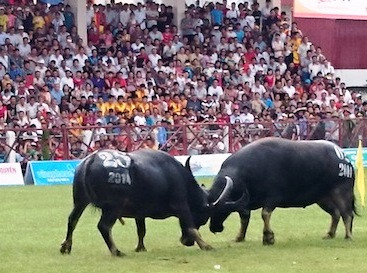 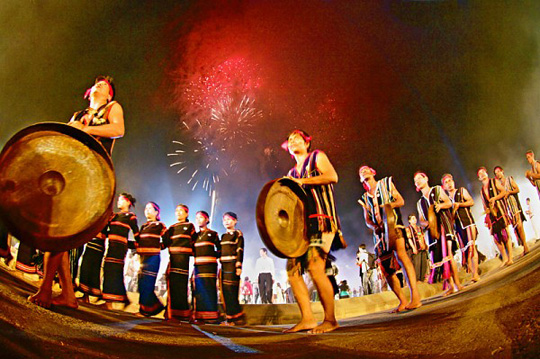 Con người được giải phóng khỏi áp bức, bất công, có cuộc sống ấm no, tự do, hạnh phúc, phát triển toàn diện.
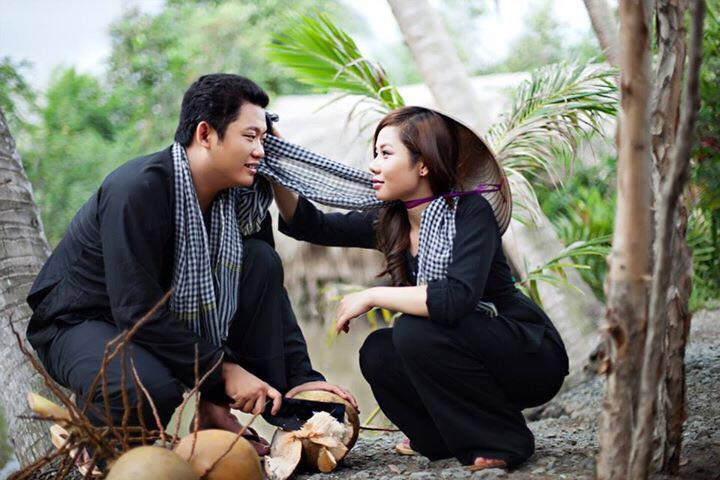 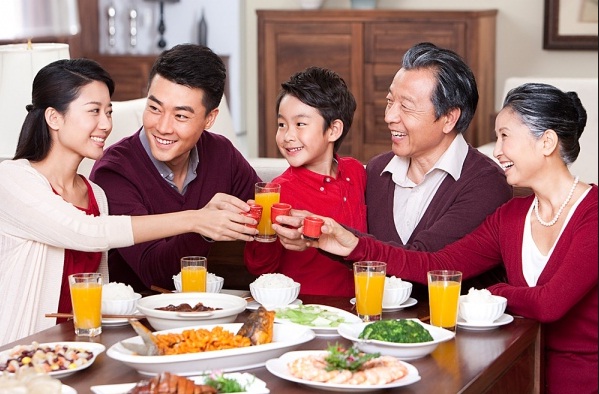 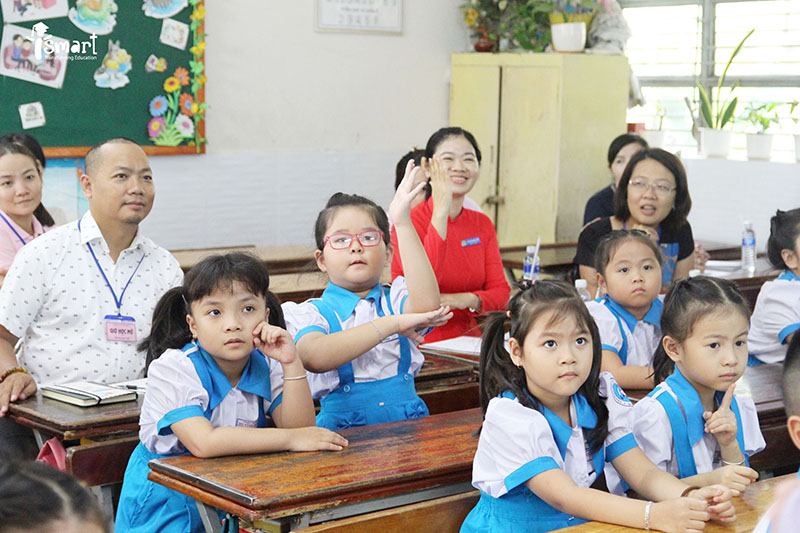 Gia đình hạnh phúc
Giờ học
Các dân tộc trong cộng đồng Việt Nam bình đẳng, đoàn kết, tương trợ và giúp đỡ nhau cùng tiến bộ.
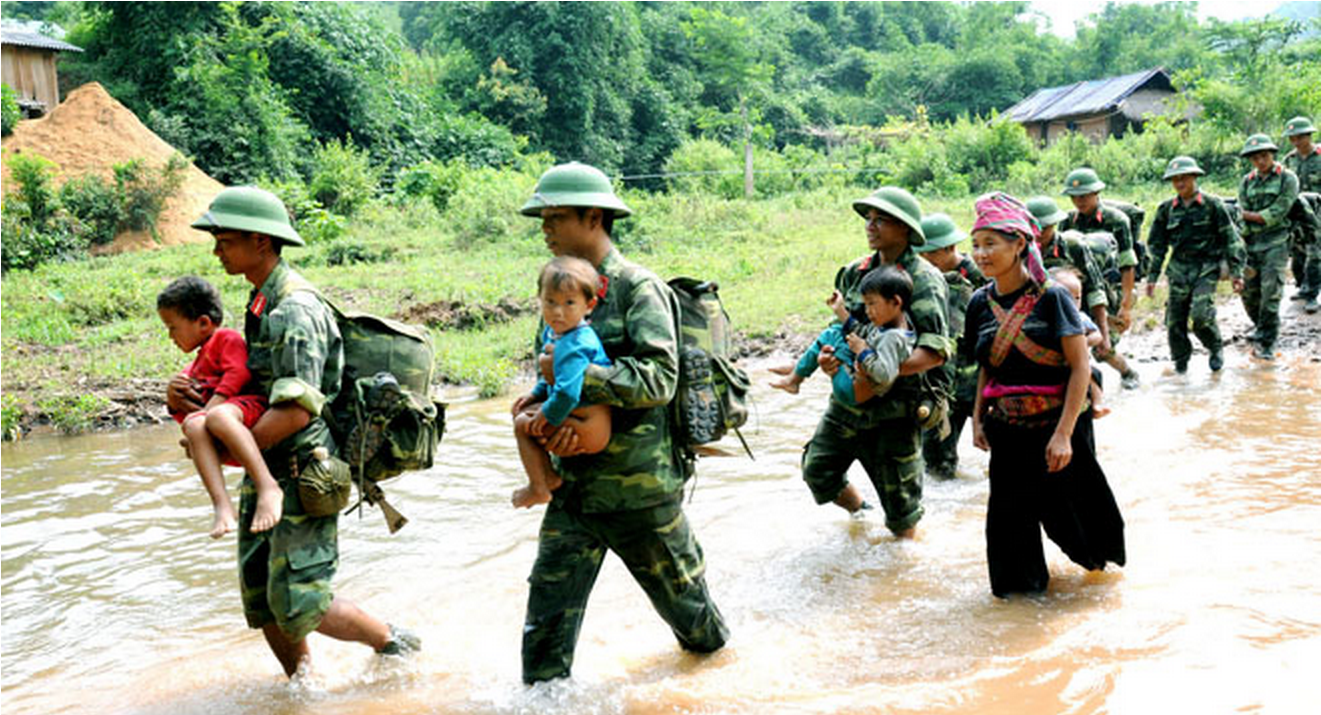 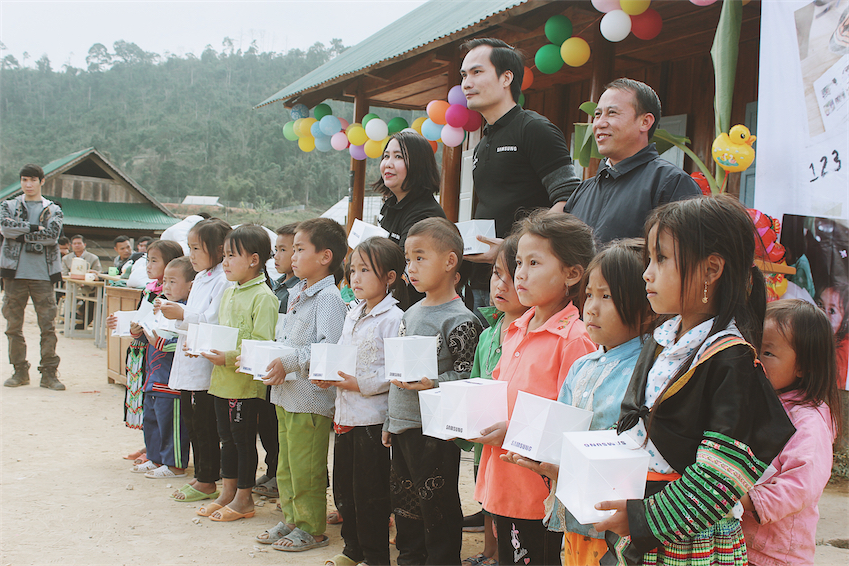 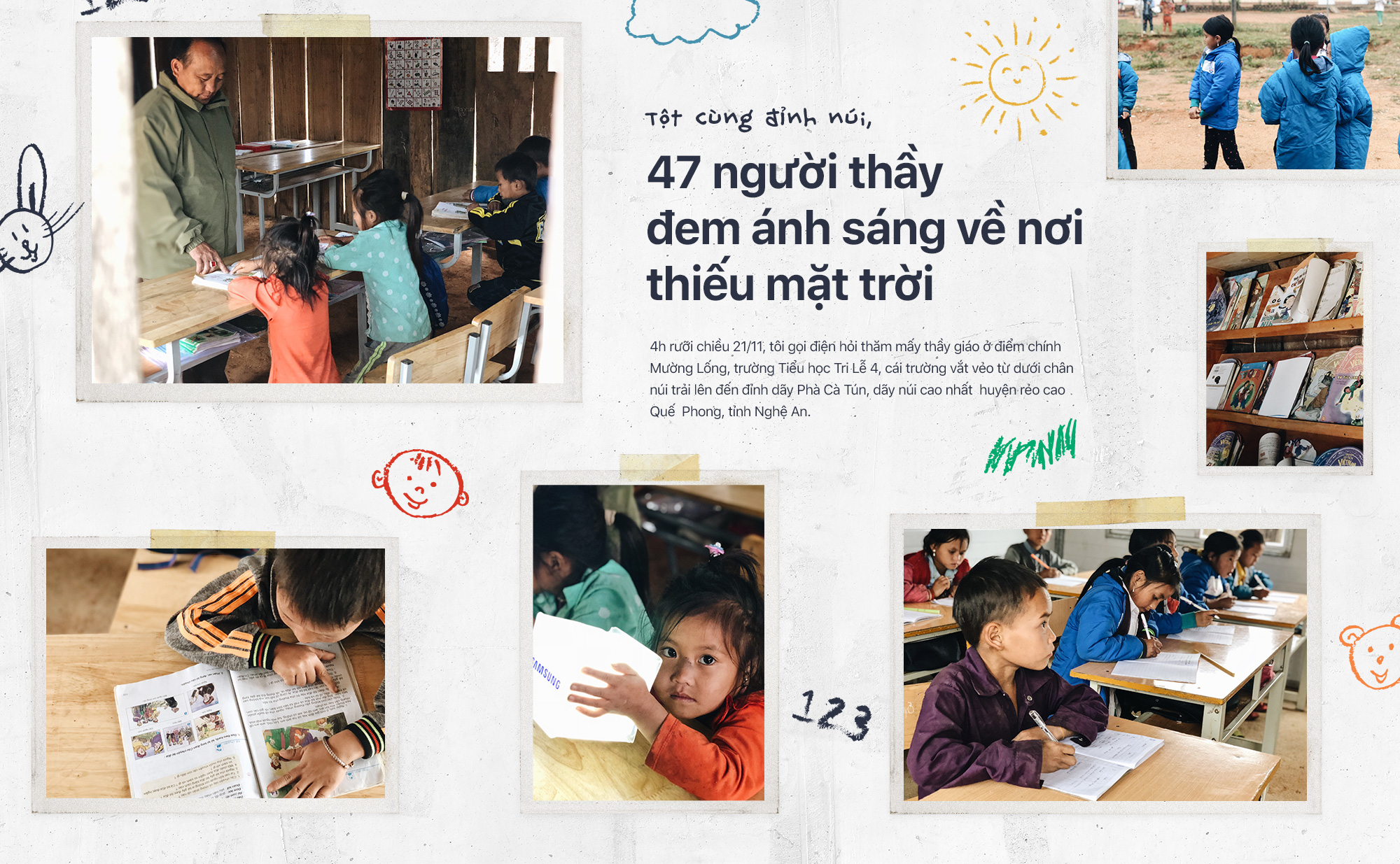 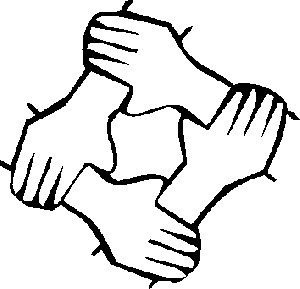 Có nhà nước pháp quyền xã hội chủ nghĩa của nhân dân, do nhân dân, vì nhân dân dưới sự lãnh đạo của Đảng Cộng sản.
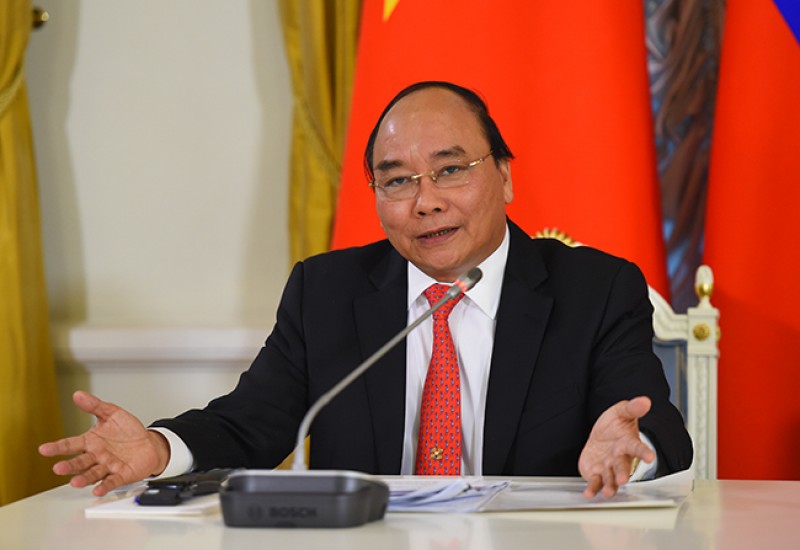 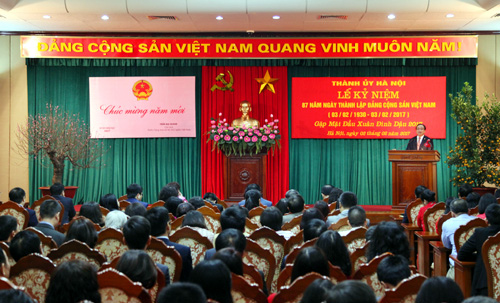 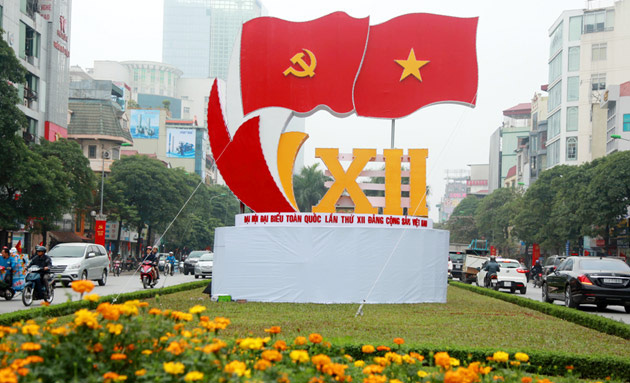 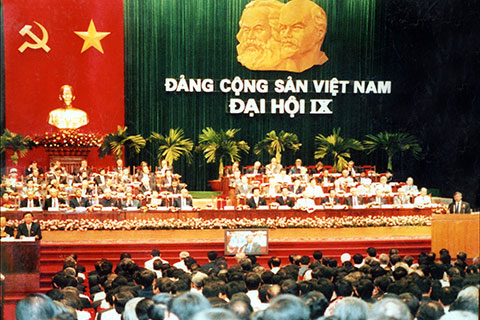 Có quan hệ hữu nghị và hợp tác với các nước trên thế giới.
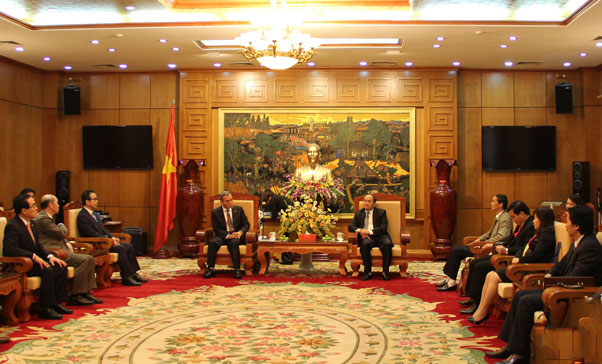 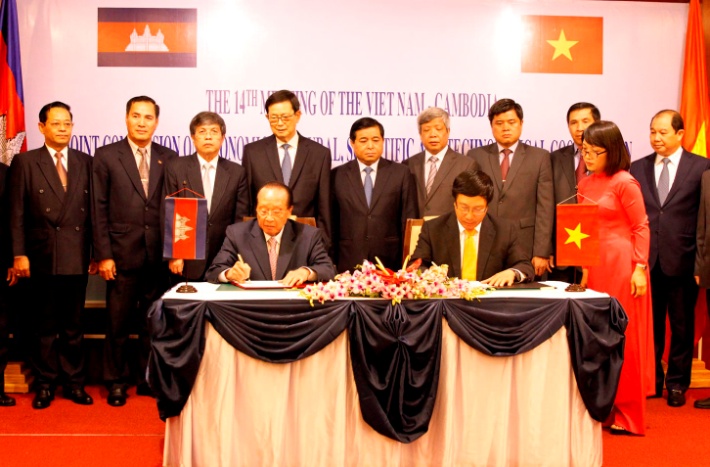 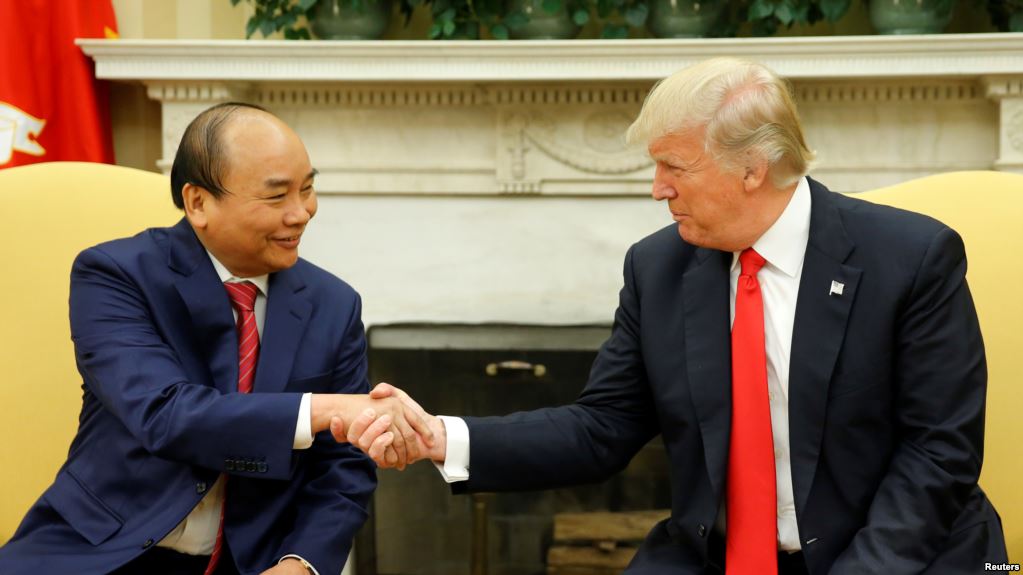 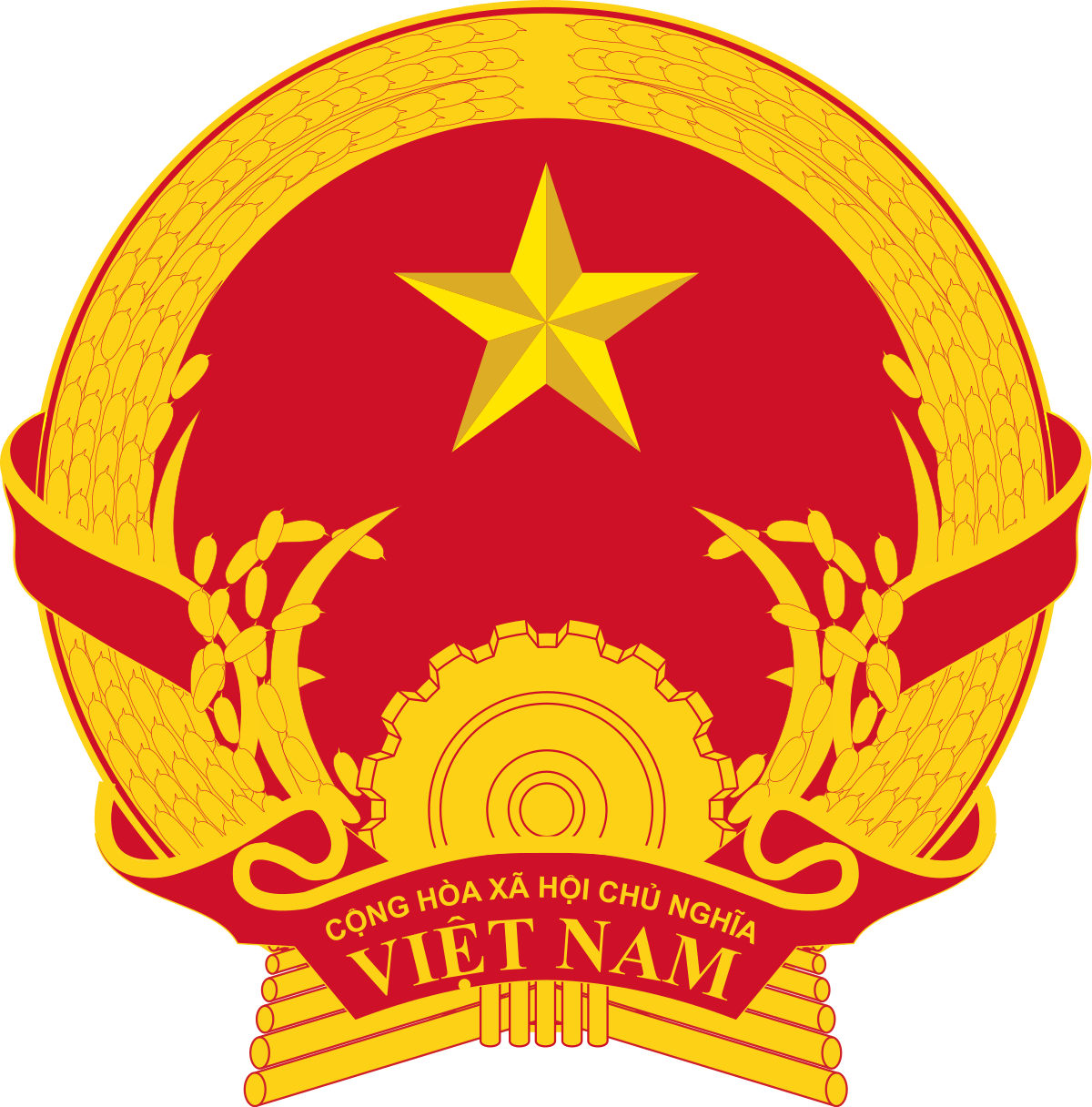 CNXH mà Đảng và nhân dân ta đang xây dựng là một xã hội phát triển ưu việt, tốt đẹp hơn các xã hội trước. Một xã hội đem lại cuộc sống ấm no, hạnh phúc cho con người, vì con người và sự phát triển toàn diện của con người.
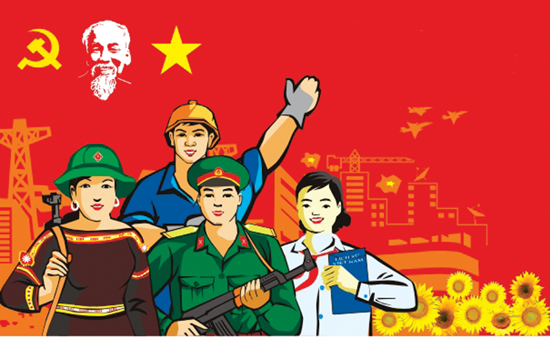 Chế độ XHCN có gì ưu việt hơn so với các chế độ xã hội trước đó?
Những đặc trưng nào thể hiện rõ ở nước ta hiện nay? Cho VD?
03
02
Trong những đặc trưng cơ bản của CNXH ở nước ta, đặc trưng thể hiện rõ nhất trong thực tiễn cuộc sống của chúng ta hiện nay là :
Có nền văn hóa tiên tiến, đậm đà bản sắc dân tộc.
Các dân tộc trong cộng đồng Việt Nam bình đẳng, đoàn kết, tương trợ và giúp đỡ nhau cùng tiến bộ.
Có quan hệ hữu nghị và hợp tác với nhân dân các nước trên thế giới.
Chế độ XHCN ưu việt hơn, tiến bộ hơn so với các chế độ xã hội trước đây của nước ta ở chỗ:
Con người có cuộc sống ngày càng ấm no, tự do, có điều kiện phát triển toàn diện.
Có nền kinh tế phát triển cao hơn.
Nhân dân có quyền làm chủ.
So sánh chế độ XHCN và chế độ xã hội trước XHCN: